Администрация Максатихинского муниципального                                   округа Тверской области
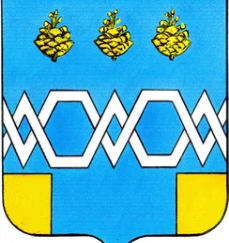 Бюджет для граждан 2024-2026гг. 
(на решение Думы Максатихинского муниципального округа № 139 от 21.12.2023г.)
Администрация Максатихинского муниципального                                   округа Тверской области
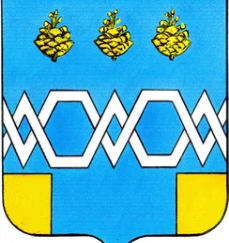 Бюджет  Максатихинского муниципального округа  на   2024 год и на плановый период 2025 и 2026 годов
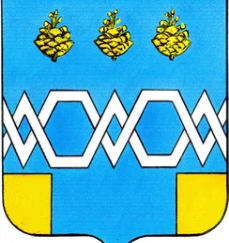 Администрация Максатихинского муниципального                                   округа Тверской области
Основные понятия, используемые в бюджетном процессе:
бюджет - форма образования и расходования денежных средств, предназначенных для финансового обеспечения задач и функций государства и местного самоуправления;
доходы бюджета - поступающие в бюджет денежные средства, за исключением средств, являющихся в соответствии с настоящим Кодексом источниками финансирования дефицита бюджета;
расходы бюджета - выплачиваемые из бюджета денежные средства, за исключением средств, являющихся в соответствии с настоящим Кодексом источниками финансирования дефицита бюджета;
дефицит бюджета - превышение расходов бюджета над его доходами;
профицит бюджета - превышение доходов бюджета над его расходами;
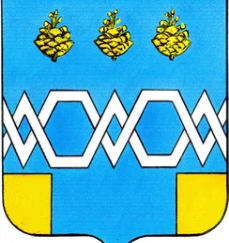 Администрация Максатихинского муниципального                                   округа Тверской области
Максатихинский муниципальный округ Тверской области — муниципальное образование, которое создано и наделено статусом муниципального округа законом Тверской области от 07.04.2022 №11-ЗО «О преобразовании муниципальных образований, входящих в состав территории муниципального образования Тверской области Максатихинский муниципальный район, путем объединения поселений и создании вновь образованного муниципального образования с наделением его статусом муниципального округа и внесении изменений в отдельные законы Тверской области».
Наименование муниципального образования: Максатихинский муниципальный округ Тверской области. Сокращенная форма наименования муниципального образования: Максатихинский муниципальный округ.
Сокращенное наименование муниципального образования используется в официальных символах Максатихинского муниципального округа, наименованиях органов местного самоуправления, выборных и иных должностных лиц местного самоуправления Максатихинского муниципального округа, а также в других случаях наравне с полным наименованием муниципального образования, определенным настоящим Уставом.
Органы местного самоуправления вновь образованного муниципального образования Максатихинский муниципальный округ в соответствии со своей компетенцией являются правопреемниками органов местного самоуправления Максатихинского района, городского поселения поселок Максатиха, Зареченского сельского поселения, Малышевского сельского поселения, Рыбинского сельского поселения.
Максатихинский муниципальный округ является единым муниципальным образованием и входит в состав Тверской области.
Административным центром Максатихинского муниципального округа является поселок городского типа Максатиха.
Администрация Максатихинского муниципального                                   округа Тверской областиСПАСИБО ЗА ВНИМАНИЕ
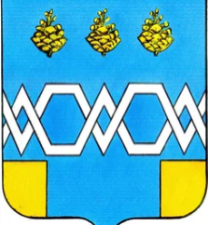 УТОЧНЕННЫЕ ЗНАЧЕНИЯ ПОКАЗАТЕЛЕЙ ПРОГНОЗА СОЦИАЛЬНО-ЭКОНОМИЧЕСКОГО РАЗВИТИЯ МАКСАТИХИНСКОГО МУНИЦИПАЛЬНОГО ОКРУГА ТВЕРСКОЙ ОБЛАСТИ НА 2024 ГОД И НА ПЕРИОД ДО 2026 ГОДА
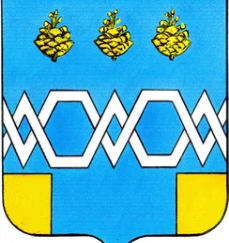 Администрация Максатихинского муниципального                                   округа Тверской области
Основной задачей бюджетной политики на 2025-2027 годы остается обеспечение сбалансированности и устойчивости бюджета муниципального округа, в том числе за счет:
-   формирования реалистичного прогноза поступления налоговых и неналоговых доходов;
- обеспечения финансовыми ресурсами в первую очередь действующих расходных обязательств, осуществления взвешенного подхода к принятию новых расходных обязательств;
- проведения ответственной и взвешенной долговой политики, реализации мер, направленных на обеспечение безопасного уровня долговой нагрузки на бюджет муниципального округа.
В условиях ограниченности бюджетных ресурсов следующей задачей бюджетной политики является осуществление мер по повышению эффективности использования бюджетных средств, в том числе за счет:
концентрации финансовых ресурсов на реализации приоритетных направлений расходов, на достижении целей и результатов национальных проектов;
повышения операционной эффективности использования бюджетных средств;
повышения качества оказываемых муниципальных услуг (выполнения работ);
внедрения системы управления налоговыми расходами;
повышения эффективности предоставления субсидий, в том числе грантов в форме субсидий, юридическим лицам, индивидуальным предпринимателям, физическим лицам- производителям товаров, работ, услуг посредством мониторинга достижения показателей результатов их предоставления.
         Особое внимание будет уделяться повышению эффективности муниципального управления, а именно:
повышению эффективности и результативности реализуемых в Максатихинском муниципальном округе муниципальных программ;
 повышению эффективности процедур проведения закупок;
реализации принципов открытости и прозрачности управления муниципальными финансами.
Основные параметры бюджета
Формирование доходной части бюджета Максатихинского муниципального округа осуществлялось на основе:
Структура доходов бюджета 2024 года
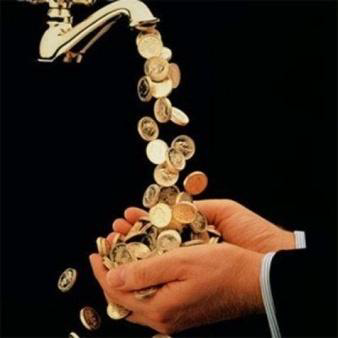 Структура доходов бюджета Максатихинского муниципального округа
* Средства областного бюджета на 2024-2026 годы распределены не в полном объеме
Структура налоговых доходов 2024 года
Структура неналоговых доходов 2024 года
Динамика и структура налоговых и неналоговых  доходов бюджета Максатихинского муниципального округа
Структура  безвозмездных  поступлений  бюджета                   2024 года
Структура поступления налоговых и неналоговых доходов в бюджет муниципального округа по администраторам доходов
тыс. руб.
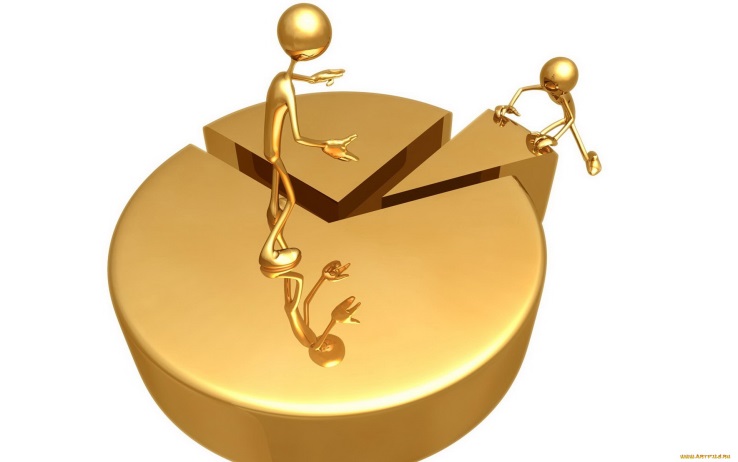 Основные подходы к формированию расходовбюджета  Максатихинского муниципального округа
Первоочередные задачи при формировании расходной части бюджета
Обеспечение потребности по заработной плате и начислениям
Первоочередные задачи при формировании расходной части бюджета
Обеспечение потребности по расходам на оплату коммунальных услуг
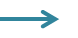 Обеспечение потребности по подвозу учащихся, питанию детей
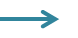 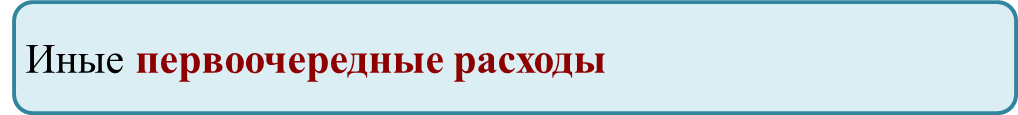 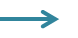 17
Расходы бюджета округа на 2024-2026 годы
тыс. руб.
Расходы бюджета округа в разрезе видов финансового обеспечения в динамике на 2024-2026 годы
тыс. руб.
732801,9
633011,7
Структура расходов бюджета Максатихинского муниципального округа по разделам бюджетной классификации на 2024 год и плановый период 2025-2026 годов
тыс. руб.
20
Структура расходов на 2024 год (633011,7 тыс. руб.)
384977,1
60,8%
Расходы по разделу 01 «Общегосударственные вопросы» на 2024-2026 годы
тыс. руб.
Средства на исполнение государственных полномочий по комиссии по делам несовершеннолетних на 2024 год -418,7тыс. руб; на 2025 год 422,3 тыс. руб.; на 2026 год 426,1 тыс. руб.
Средства по исполнению полномочий по созданию административных комиссий на  на 2024 год -181,3 тыс. руб; на 2025 год 182,7 тыс. руб.; на 2026 год 183,6 тыс. руб.
Расходы бюджета на социальную сферу в 2024 году и на плановый период 2025-2026 годов
Как и в предыдущие годы  в структуре  расходов приоритетными  являются расходы на социальную сферу, которые составляют в 2024 году – 60,8% от общего объема расходов (633011,7 тыс. рублей), в 2025 году – 63,6% (598277,6 тыс. рублей), в 2026 году – 63,8 % (600613,5 тыс. рублей).
Физическая культура 
и спорт 2024 – 7322,5
2025 – 7400,0
2026 – 7400,0
Культура
2024 – 58691,0
2025 – 58582,2
2026 – 58582,2
Образование 
2024 – 310441,6
2025– 306248,0
2026– 306126,1
Социальная политика
2024 – 8522,0
2025 – 8522,0
2026 – 10937,4
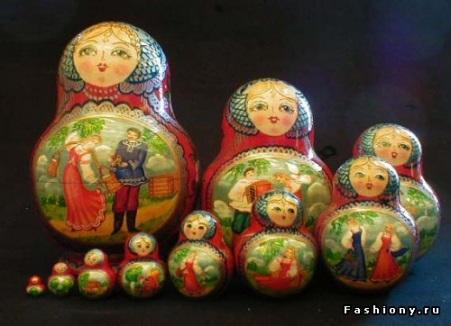 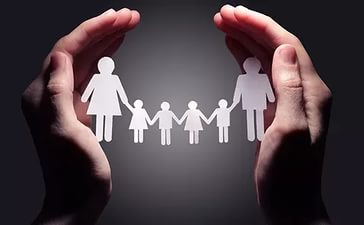 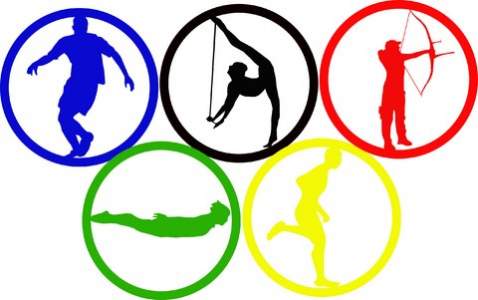 Всего расходов 633011,7 тыс.руб.
Всего расходов 600613,5 тыс.руб.
Всего расходов 598277,6 тыс.руб.
Программные направления деятельности муниципального образования Максатихинский муниципальный округ на 2024 год
тыс. руб.
Непрограммные направления деятельности Максатихинского муниципального округа на 2024 год
Резервный фонд в сумме
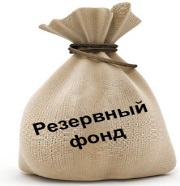 200,0 тыс. рублей
Обеспечение деятельности представительны органов местного самоуправления
130 тыс. рублей
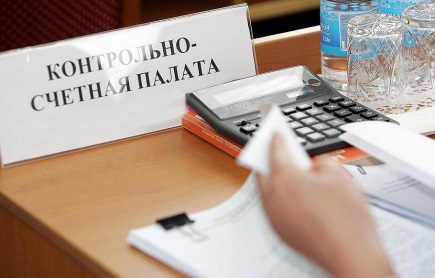 Обеспечение деятельности контрольно-счетной палаты муниципального образования
960,5 тыс. рублей
Направления расходов бюджета по разделу 03 «Национальная безопасность и правоохранительная деятельность» на  2024 год и плановый период 2025-2026 годов
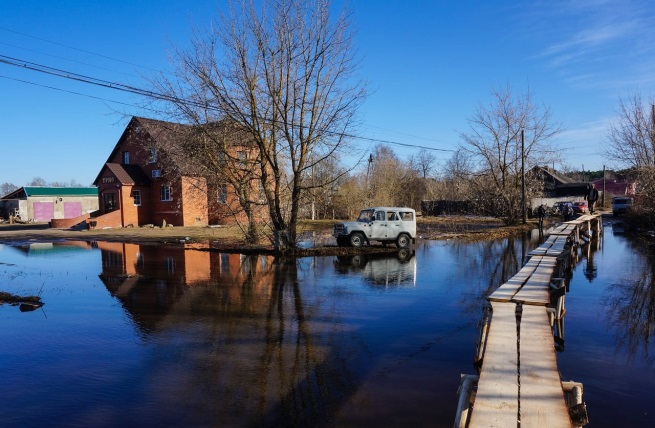 тыс. руб.
Направления расходов бюджета по разделу 04 «Национальная  экономика» на  2024 год и плановый период 2025-2026 годов
Направления расходов бюджета по подразделу 0408 «Транспорт» на  2024 год
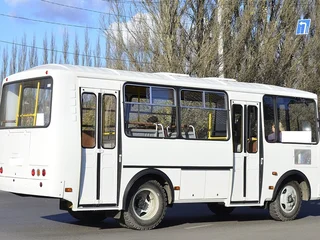 Направления расходов бюджета по подразделу 0409 «Дорожное хозяйство (дорожные фонды)» на  2024 год
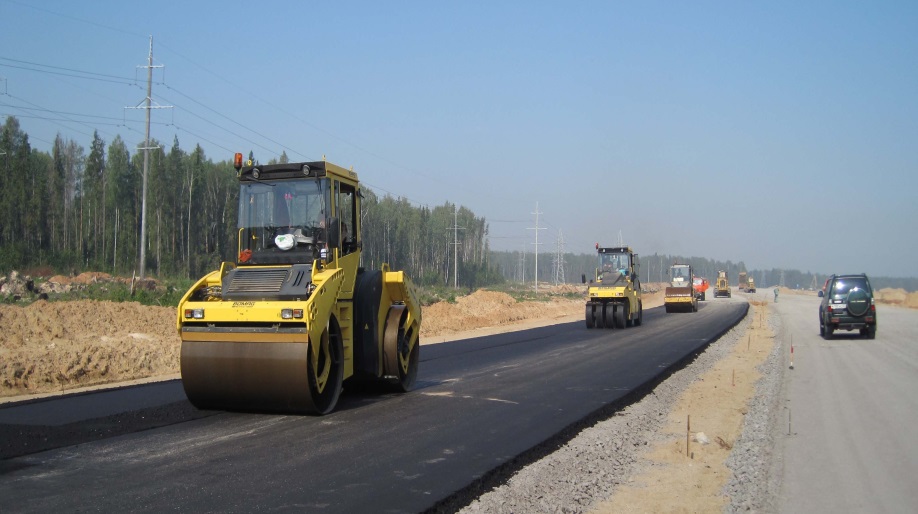 Расходы бюджета округа в части расходов дорожного фонда в разрезе видов финансового обеспечения в динамике на 2024-2026 годы
тыс. руб.
83284,9
Направления расходов бюджета по разделу 05 «Жилищно-коммунальное хозяйство» на  2024 год и плановый период 2025-2026 годов
Структура расходов по разделу 0502 «Коммунальное хозяйство» на 2024 год
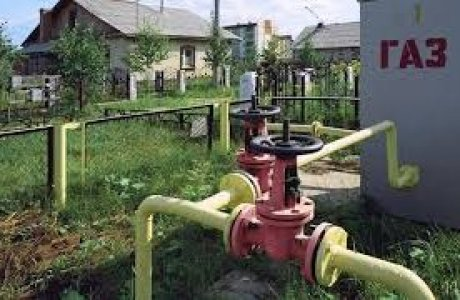 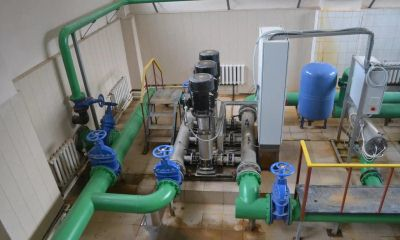 тыс. руб.
Расходы на реализацию программы по развитию системы газоснабжения Максатихинского муниципального округа
тыс. руб.
*Средства областного бюджета будут распределены в начале 2024 года
Структура расходов по разделу 0503 «Благоустройство» на 2024 год
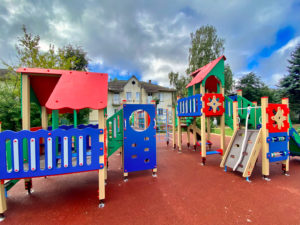 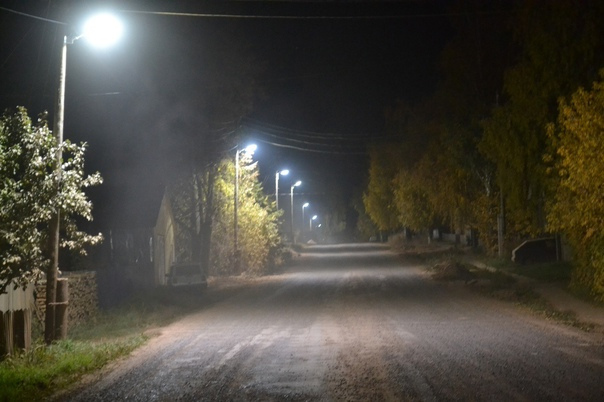 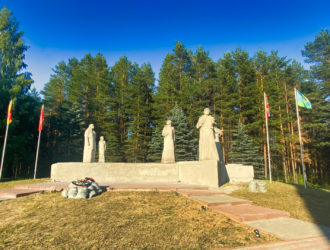 тыс. руб.
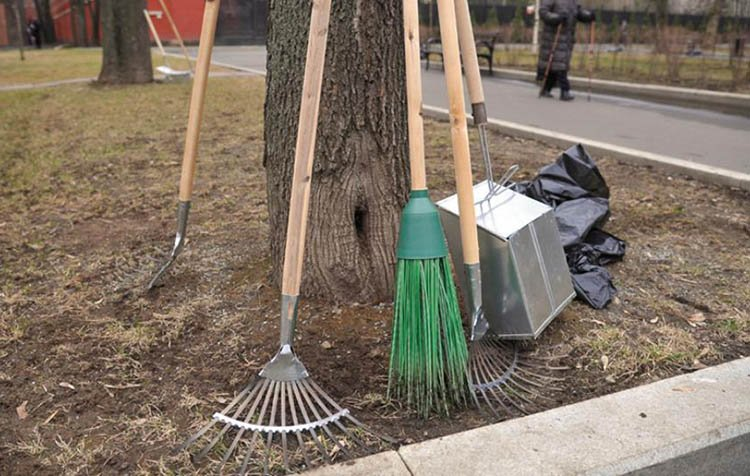 Формирование комфортной городской среды в 2024-2026 годах
Всего за 2024 – 2026 годы объем средств на благоустройство составит 6686,8 тыс. руб.
в том числе: за счет средств федерального и областного бюджетов – 6321,3 *тыс. руб.
                  за счет средств бюджета муниципального округа – 365,5  тыс. руб.
В 2024г. Благоустройство парковой зоны за памятником В.И.Ленина.
С 2025г. Подготовка ПСД на проведение работ по обустройству тротуара от остановки пл.Свободы до ж/д переезда, благоустройству территории около музея.
Обустройство мест массового отдыха населения (парк)
* Средства федерального и областного бюджета в сумме 3841,8 тыс. руб. будут предусмотрены в начале 2024 года.
35
Динамика расходов бюджета 2024-2026 годов по разделу 07 «Образование»
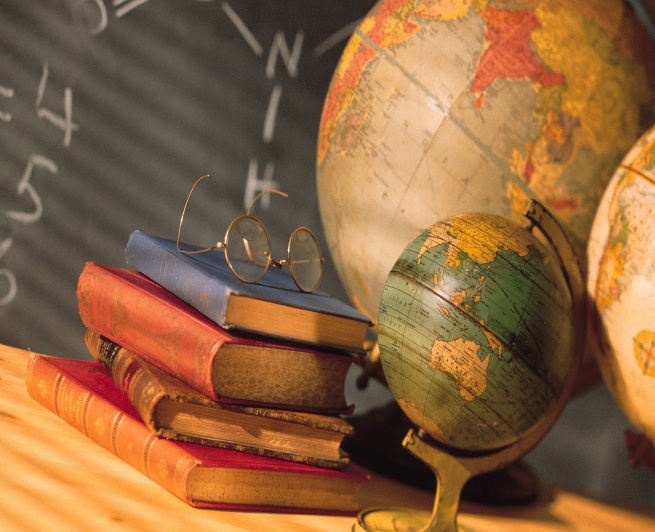 тыс. руб.
Расходы по отрасли образования муниципального образования «Максатихинский муниципальный округ» на 2023-2026 годы
тыс. руб.
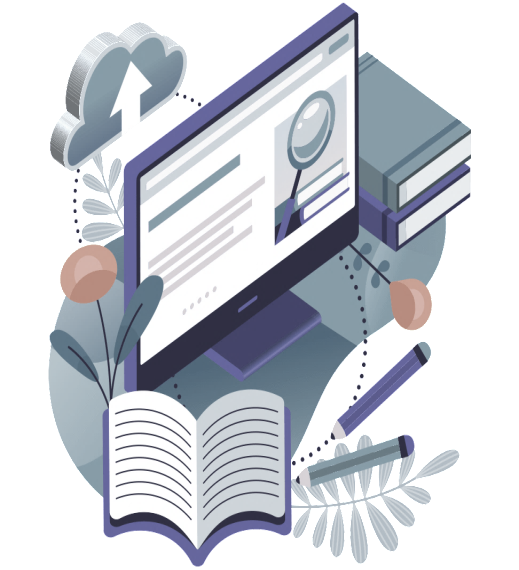 Обеспечены: гарантии дошкольного, общего и дополнительного образования детей: 2024 год – 291299,4 тыс. руб., на 2025 год – 292157,0 тыс. руб., на 2026 год  – 292035,1 тыс.руб..
В том числе средства на : - организацию подвоза учащихся к месту обучения и обратно на 2024-2026 года в сумме 9845,8 тыс. руб. ежегодно.
- организацию бесплатного горячего питания обучающихся, получающих начальное общее образование на 2024 год - 6861,34 тыс. руб., на 2025 год 6693,23 тыс. руб., на 2026 год – 6557,78 тыс. руб..
- предоставление бесплатного горячего питания для обучающихся 1-11 классов (детей участников СВО) в муниципальных образовательных организациях на 2024-2026 годы в сумме 218 тыс. руб. ежегодно.
- Освобождение от оплаты, взимаемой с родителей (законных представителей), за присмотр и уход за детьми участников СВО в муниципальных образовательных организациях, реализующих образовательную программу дошкольного образования на 2024-2026 годы в сумме 228,2 тыс. руб.ежегодно.
Предусмотрено финансирование на проведение ремонтов в образовательных организациях: 2024 год в сумме 5388,4 тыс. руб. на:
замену окон МБОУ «Пятницкая СОШ» 535,2  тыс.руб.; 
установку домофонов МБОУ «МСШ №2» 83,2 тыс. руб.; 
ремонт фасада МБОУ «МСШ №1» 3770, тыс.руб.;
 благоустройство территории (плаца) МБОУ «МСШ №1»  1000 тыс. руб.
37
Основные направления расходов по разделу 07 «Образование» на 2024 год
Динамика расходов бюджета 2024-2026 годов по разделу 08 «Культура, кинематография»
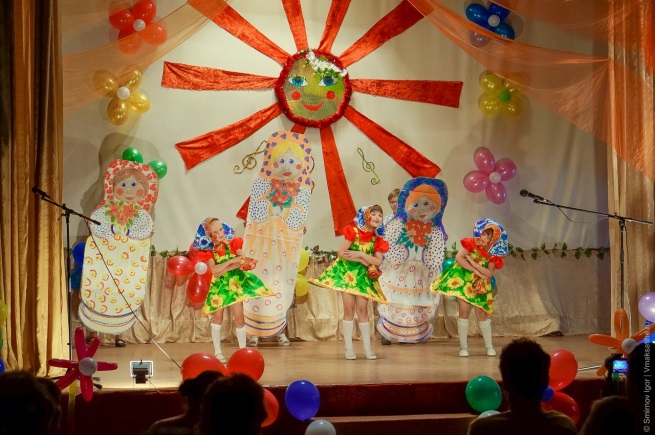 тыс. руб.
Расходы по отрасли культура Максатихинского муниципального округа Тверской области на 2023-2026 годы
тыс. руб.
Сохранены социально-значимые направления поддержки  муниципальных учреждений культуры: 
достижение целевых значений средней заработной платы работников учреждений культуры  в соответствии с Указом Президента РФ                                       
поддержка творческой деятельности и укрепление материально-технической базы муниципальных учреждений (софинансирование расходов с областным бюджетом на проведение ремонтных работ, приобретение оборудования 2024 год в сумме  372,6 тыс. руб.
софинансирование расходов по комплектованию книжных фондов муниципальных библиотек на 2024 год в сумме 50,0 тыс. руб.
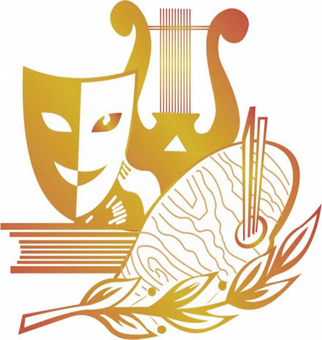 40
Направление расходов по РП 0801 «Культура» в разрезе муниципальных учреждений
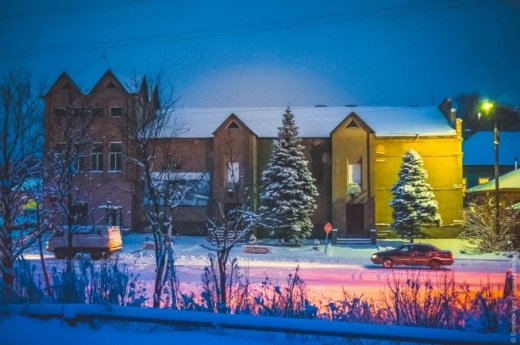 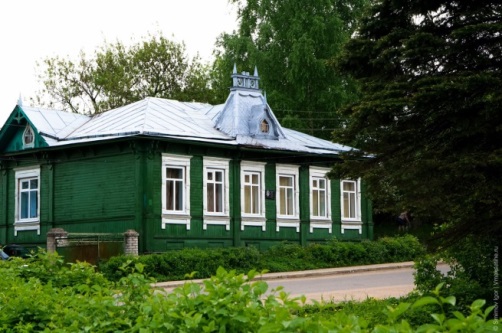 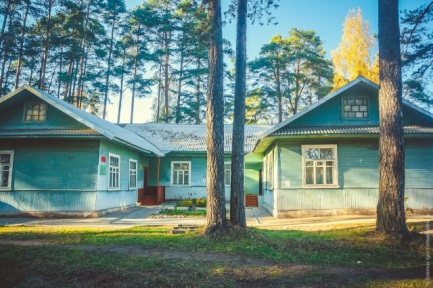 Динамика расходов бюджета 2024-2026 годов по разделу 10 «Социальная политика»
тыс. руб.
Основные направления финансирования в 2024 году по разделу 10 «Социальная политика»
За счёт средств местного бюджета
Доплата к государственной пенсии муниципальным служащим
субсидия на обеспечение жильём молодых семей за счёт средств бюджета Максатихинского района
2100 тыс. рублей
50,0 тыс. рублей
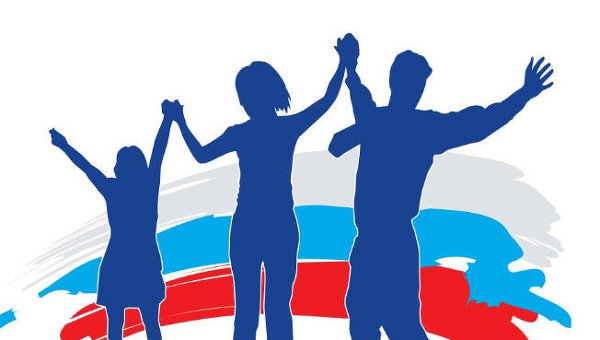 43
Структура расходов бюджета по разделу 11 «Физическая культура и спорт» на 2024 год и плановый период 2025-2026 годов
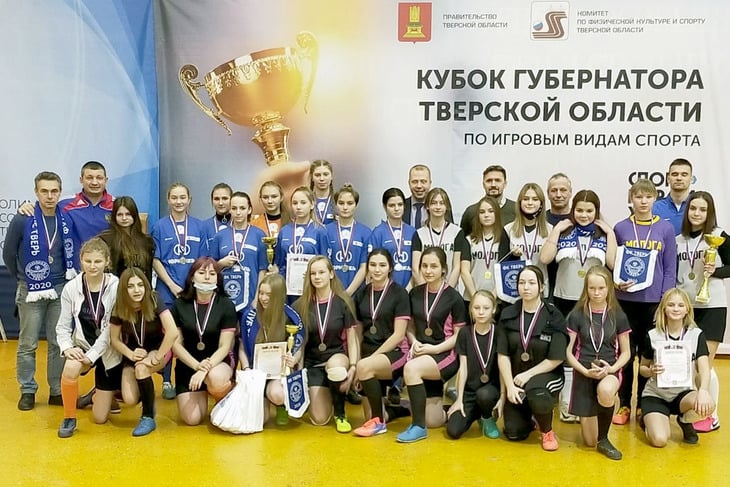 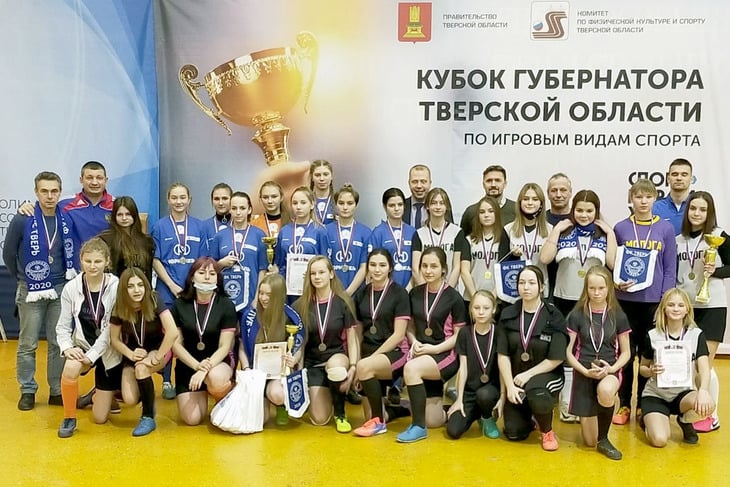 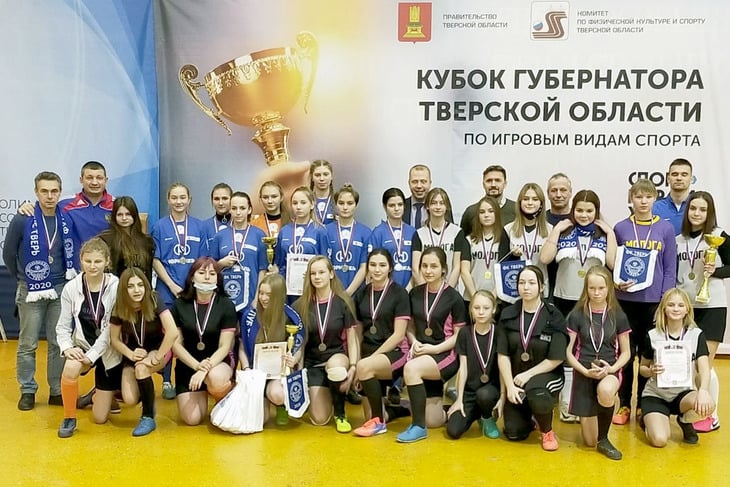 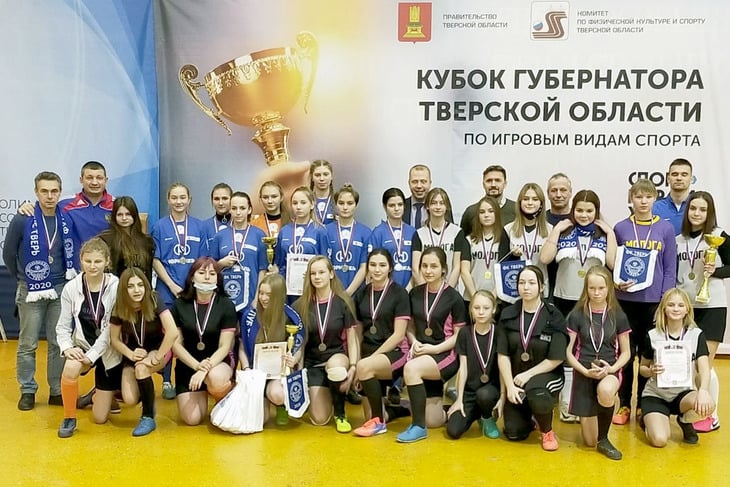 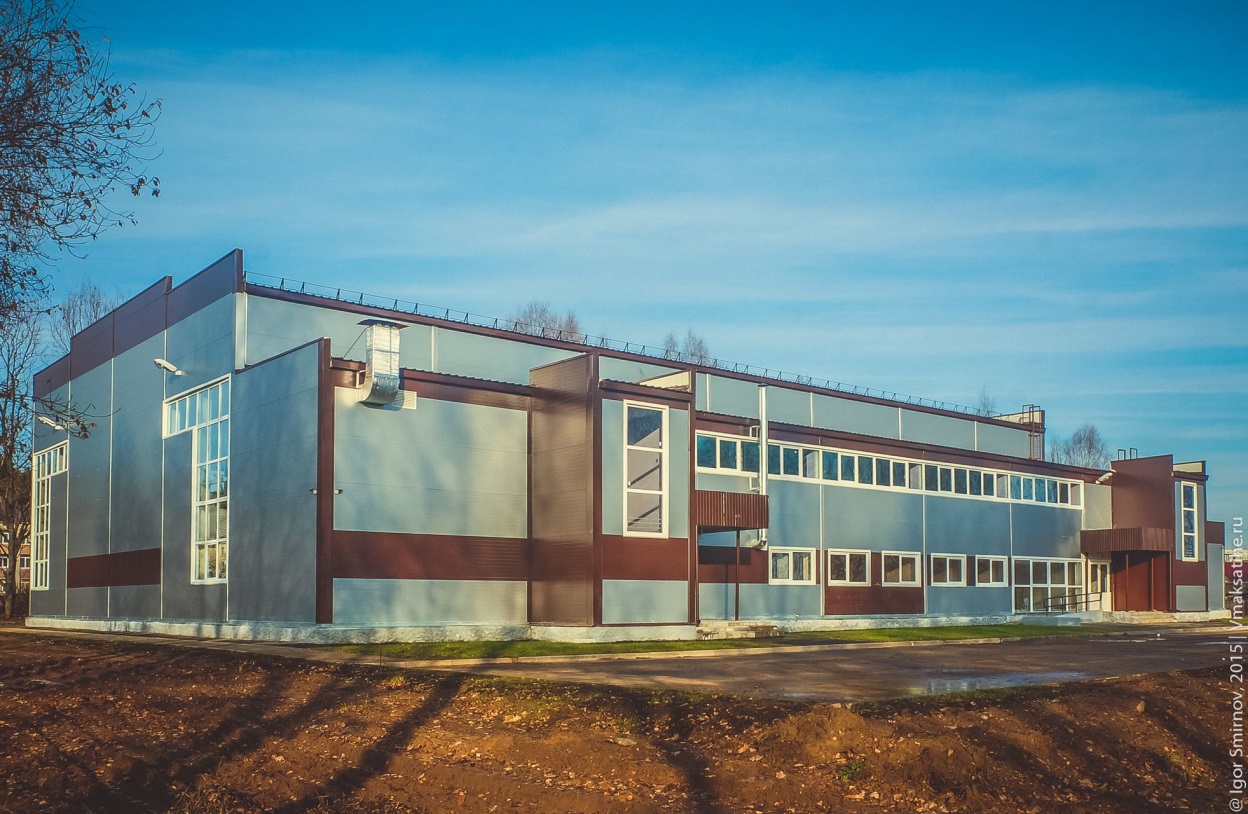 Основные направления расходов по разделу              12 «Средства массовой информации» на 2024-2026 годы
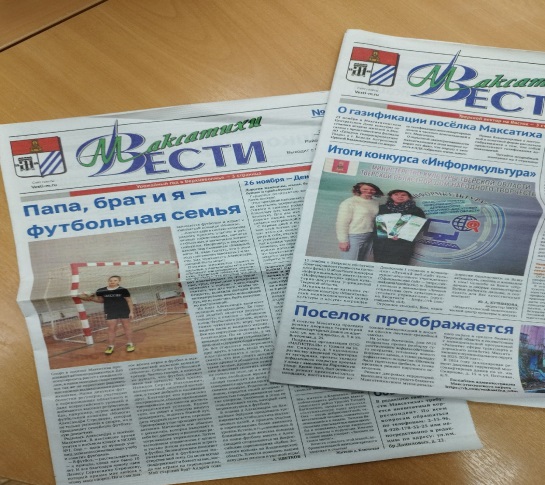 Плановые показатели источников финансирования дефицита бюджета на 2024-2026г.
Администрация Максатихинского муниципального                                   округа Тверской области
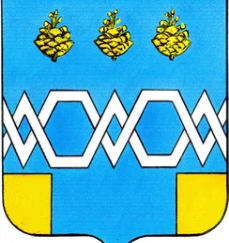 Презентация подготовлена Финансовым управлением администрации Максатихинского муниципального округа Тверской области.                                                                              Контакты для связи: Тверская обл.,п.Максатиха, пл.Свободыд.2, тел. 8(48253)2-13-28, эл.адрес: maxfo@bk.ru
СПАСИБО ЗА ВНИМАНИЕ